KELELAHAN  KERJA
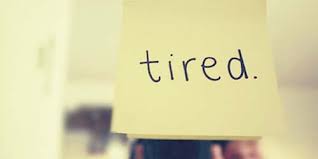 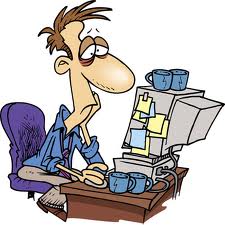 DWI   HURRIYATI,  S.Psi., M.Si.
TEORI KELELAHAN
a.    Menurut Suma’mur P.K.(1996)
	Kata kelelahan menunjukkan keadaan yang berbeda-beda, tetapi semuanya berakibat kepada pengurangan kapasitas kerja dan ketahanan tubuh.

b.    Menurut A.M. Sugeng Budiono, dkk.(2000)
	Kelelahan (fatigue) merupakan suatu perasaan yang bersifat subyektif.Istilah kelelahan mengarah pada kondisi melemahnya tenaga untuk melakukan suatu kegiatan.

c.    Menurut Eko Nurmianto (2003)
	Kelelahan kerja akan menurunkan kinerja dan menambah tingkat kesalahan kerja. Meningkatnya kesalahan kerja akan memberikan peluang terjadinya kecelakaan kerja dalam industri. Pembebanan otot secara statispun (static muscular loading) jika dipertahankan dalam waktu yang cukup lama akan mengakibatkan RSI (Repetition Strain Injuries), yaitu nyeri otot, tulang, tendon, dan lain-lain yang diakibatkan oleh jenis pekerjaan yang bersifat berulang (repetitive).
Kontraksi otot rangka yang lama dan kuat, dimana proses metabolisme tidak mampu lagi meneruskan supply energi yang dibutuhkan serta membuang sisa metabolisme, khususnya asam laktat. Jika asam laktat yang banyak dari persediaan ATP terkumpul, otot akan kehilangan kemampuannya. Terbatasnya aliran darah pada otot ketika berkontraksi, otot menekan pembuluh darah dan membawa oksigen sehingga menyebabkan terjadinya kelelahan (Gempur Santoso, 2004).
Konsep Kelelahan Kerja
Jenis Kelelahan
a)    Berdasarkan Waktu Terjadinya
1)   Kelelahan Akut
2)   Kelelahan Kronis
Gejala yang nampak jelas akibat kelelahan kronis antara lain :
a)    Meningkatnya emosi dan rasa jengkel sehingga orang menjadi kurang toleran 
        atau asosial   terhadap orang lain.
b)   Munculnya sikap apatis terhadap orang lain.
c)    Depresi berat, dan lain-lain
b)   Berdasarkan Penyebab Terjadinya
1)   Kelelahan Fisiologis
2)   Kelelahan Psikologis
c)    Berdasarkan Proses Terjadinya
1)    Kelelahan Otot
2)    Kelelahan Umum
Menurut A.M. Sugeng Budiono, dkk. (2000) jenis kelelahan umum adalah :
a)    Kelelahan penglihatan, muncul dari terlalu letihnya mata. 
b)   Kelelahan seluruh tubuh, karena beban fisik bagi seluruh organ tubuh. 
c)    Kelelahan mental, karena pekerjaan yang bersifat mental dan intelektual.
d)   Kelelahan syaraf, karena terlalu tertekannya sistem psikomotorik. 
e)    Kelelahan kronis, karena terjadi kelelahan dalam waktu panjang. 
f)    Kelelahan siklus hidup, bagian dari irama hidup siang dan malam.

Di samping kelelahan otot dan kelelahan umum, Grandjean (1988) juga mengklasifikasikan kelelahan kedalam 7 bagian yaitu :
1)   Kelelahan visual, 
2)   Kelelahan tubuh secara umum, 
3)   Kelelahan mental, 
4)   Kelelahan syaraf, 
5)   Pekerjaan yang bersifat monoton.
6)   Kelelahan kronis.
7)   Kelelahan sirkadian
Penyebab Terjadinya Kelelahan Akibat Kerja
Menurut Siswanto (1991) faktor penyebab kelelahan kerja berkaitan dengan :
1)   Pengorganisasian kerja yang tidak menjamin istirahat dan rekreasi, variasi    
       kerja dan  intensitas pembebanan fisik yang tidak serasi dengan pekerjaan.
2)   Faktor Psikologis, misalnya rasa tanggungjawab dan khawatir yang 
       berlebihan, serta  konflik yang kronis atau menahun.
3)   Lingkungan kerja yang tidak menjamin kenyamanan kerja serta tidak 
       menimbulkan pengaruh negatif terhadap kesehatan pekerja.
4)   Status kesehatan dan status gizi.
5)   Monoton yaitu pekerjaan atau lingkungan kerja yang membosankan
Gejala Kelelahan Kerja
Gilmer (1966) dan Cameron (1973) menyebutkan bahwa gejala-gejala kelelahan adalah sebagai berikut :
1)   Gejala yang Mungkin Berakibat pada Pekerjaan
Gejala kelelahan kerja yang mungkin berakibat pada pekerjaan, seperti :
a)    Penurunan kesiagaan dan perhatian.
b)   Penurunan dan hambatan persepsi.
c)    Cara berpikir atau perbuatan anti sosial.
d)   Tidak cocok dengan lingkungan.
e)    Depresi
f)    Kurang tenaga
g)   Kehilangan inisiatif

2)   Gejala Umum yang Sering Menyertai Gejala diatas
Gejala kelelahan kerja bisa disertai dengan gejala-gejela umum, seperti :
a)    Sakit kepala
b)   Vertigo
c)    Gangguan fungsi paru dan jantung.
d)   Kehilangan nafsu makan.
e)    Gangguan pencernaan